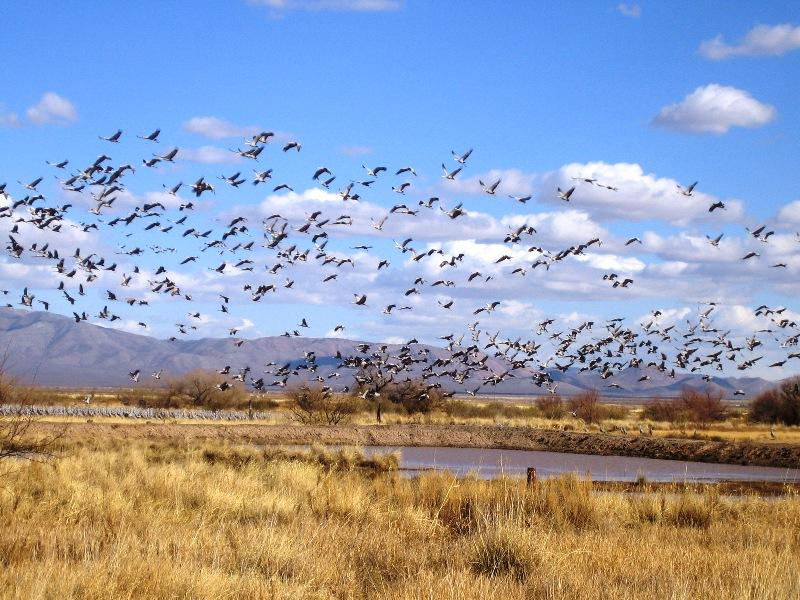 Christina Kakoyannis
Director, Strategic Planning & Evaluation

CMP Technical Meeting – Bright Spot
October 2014
National Fish & Wildlife Foundation
2006 NFWF Board Mandate
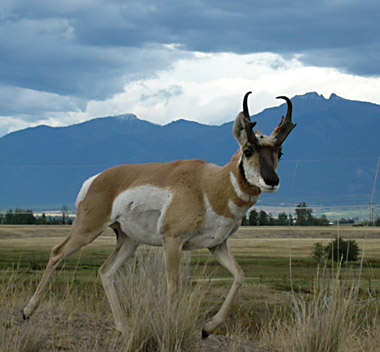 Develop long-term, science-based conservation initiatives with measurable outcomes that “move the needle” for key species, places of importance, or issues
Open Standards
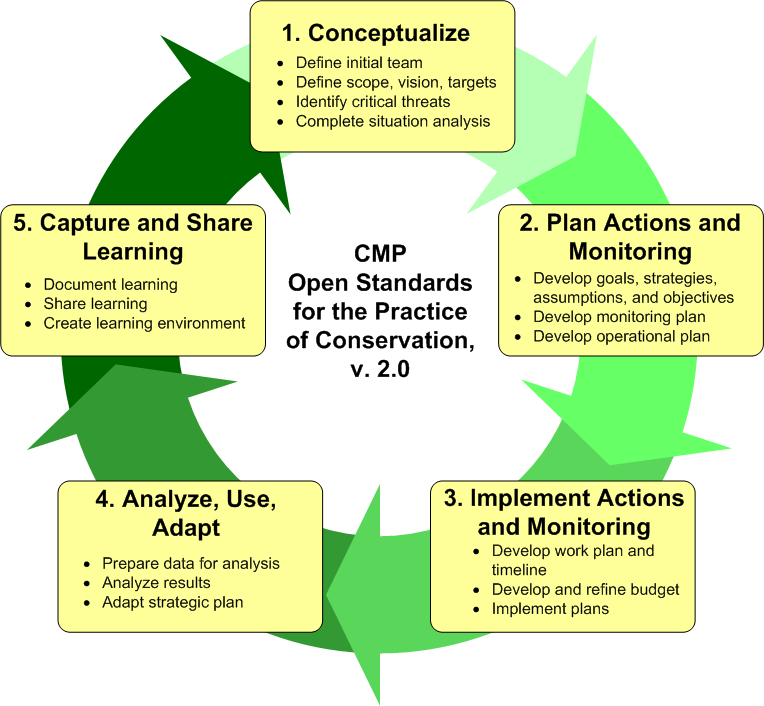 Product of Planning Effort
Business Plan that guides initiative grantmaking
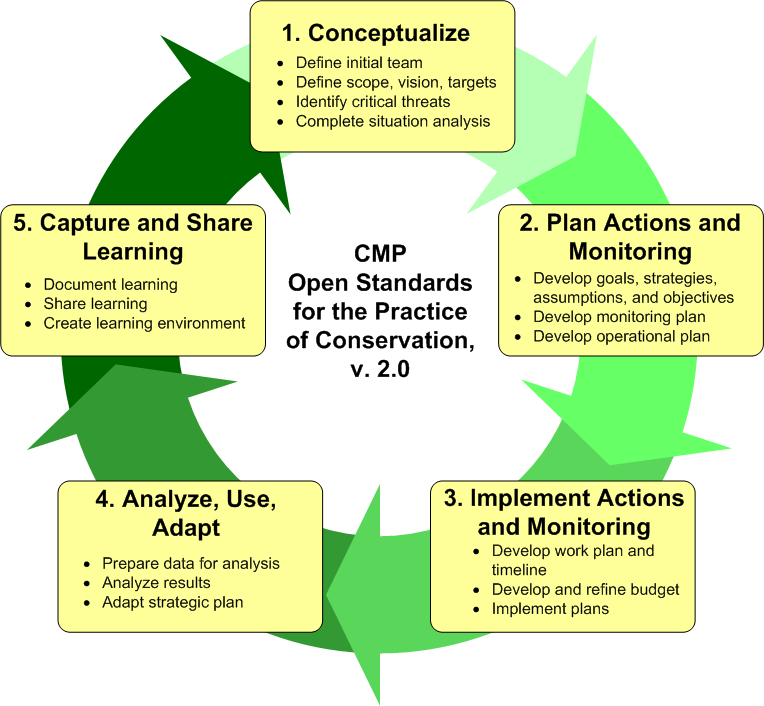 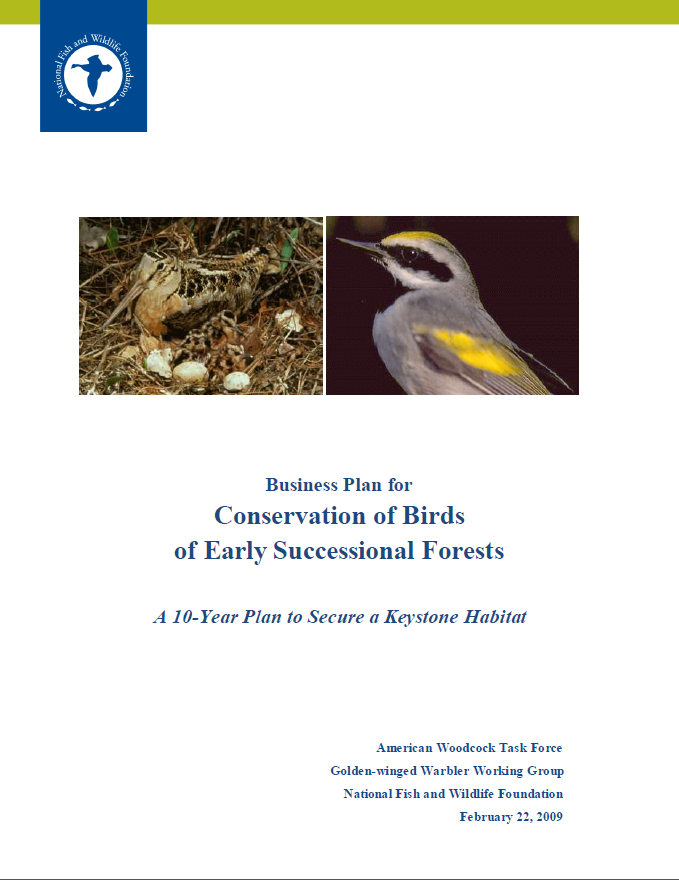 Implementation
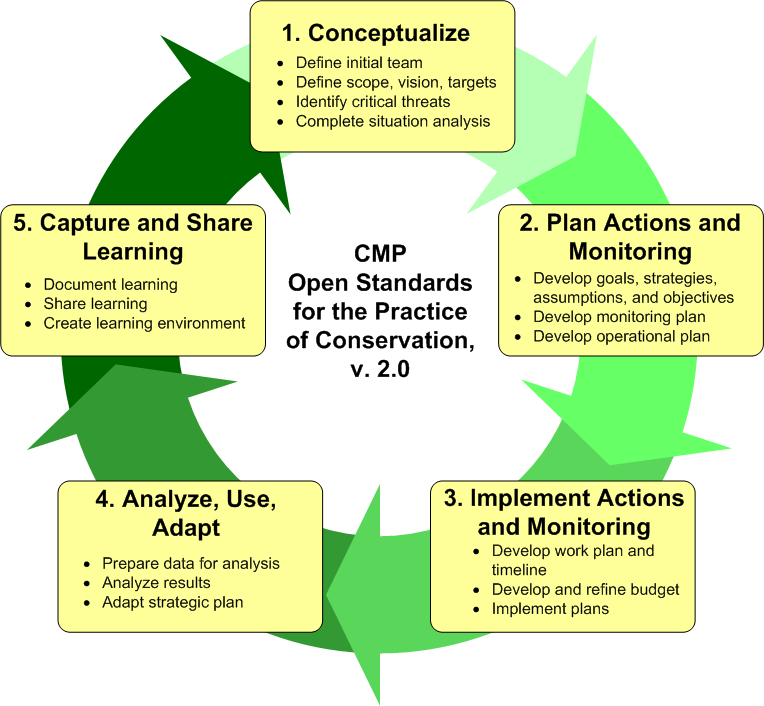 Grantmaking:             Fund grants aligned with plan
Monitoring:  
Applicants provide estimates for indicators
Grantees update data
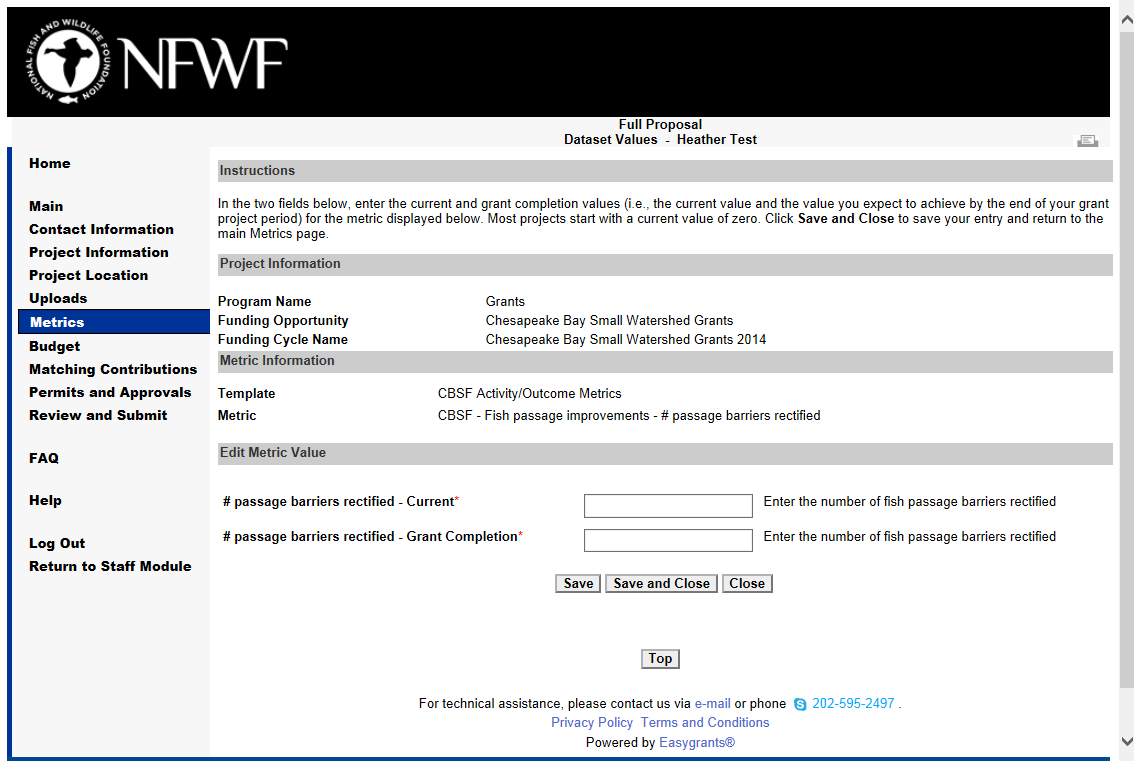 Step 4. Analyze, Use, Adapt
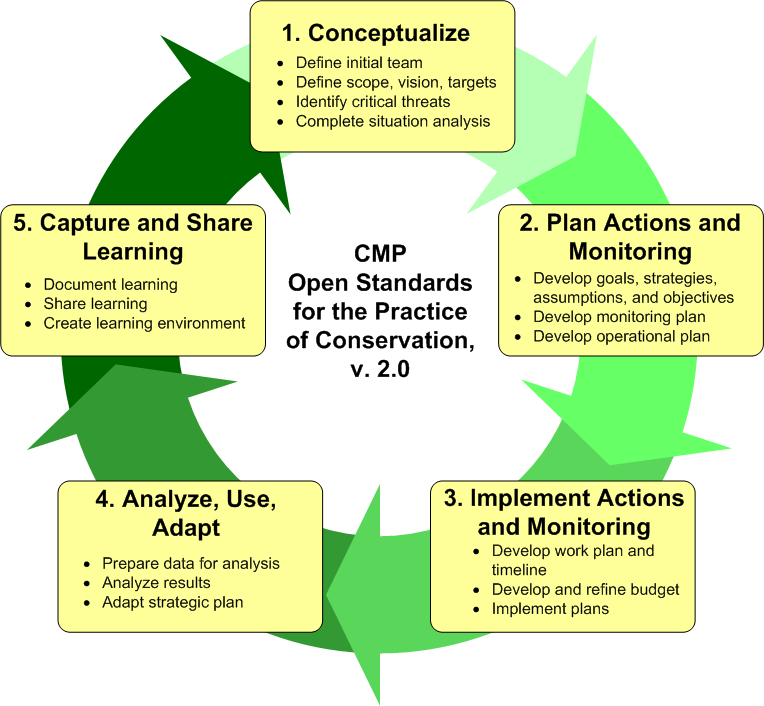 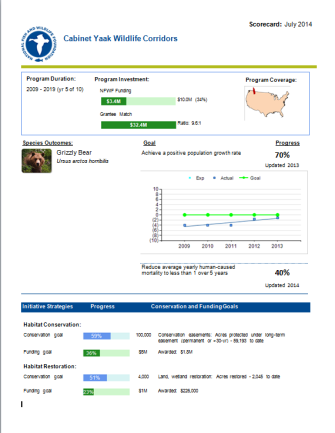 Annual Scorecards
Rapid Assessments
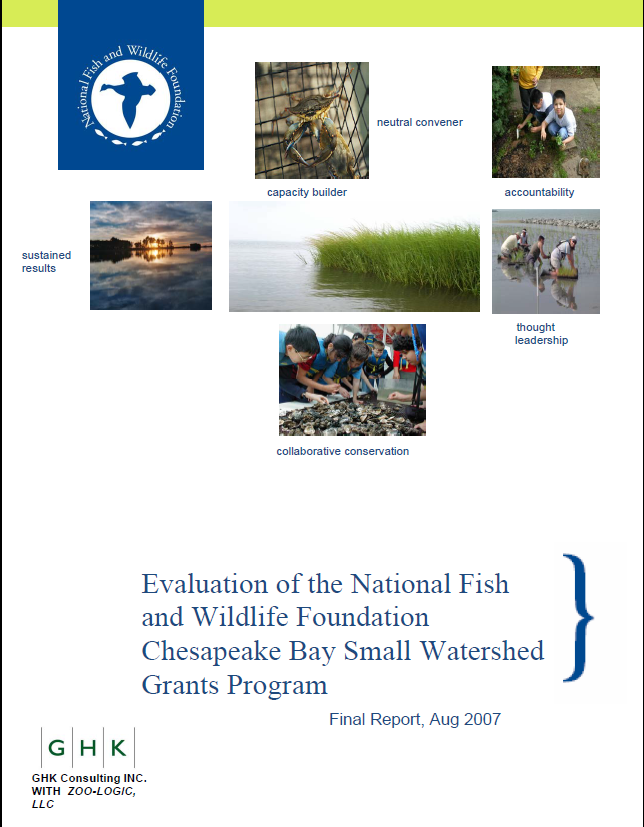 Third-party evaluations
Initiative Scorecards
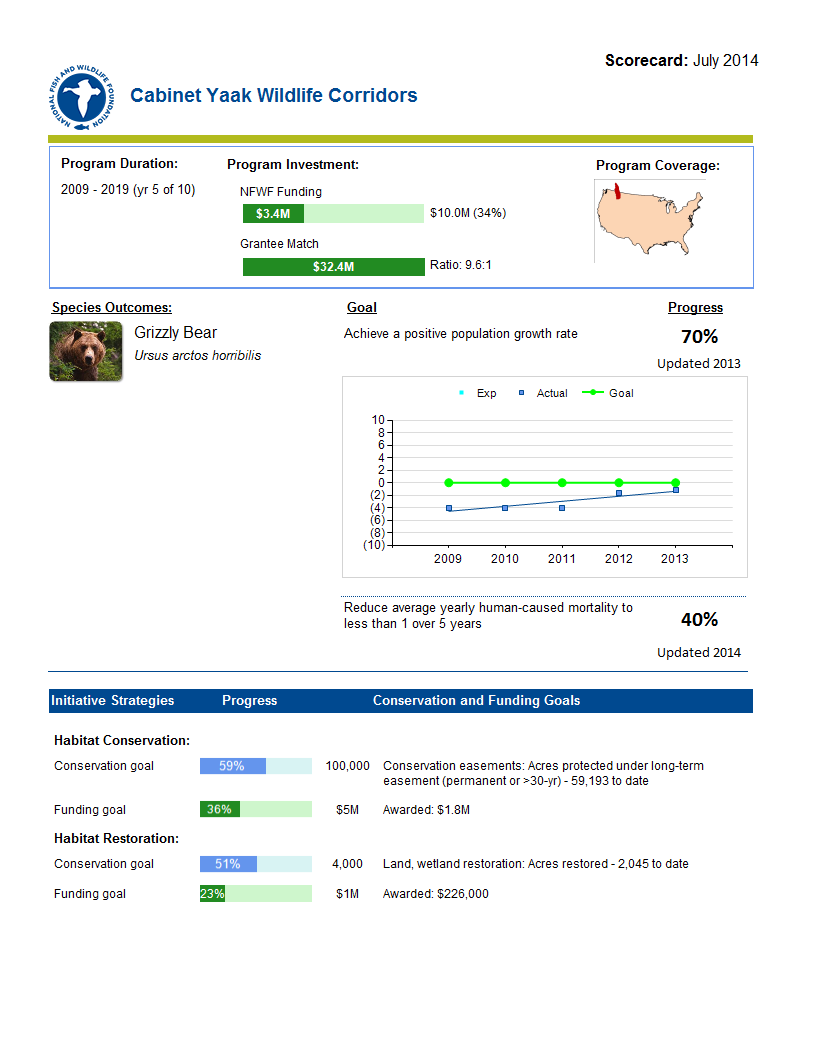 Snapshot of key metrics:
Funding
Conservation progress
Scorecard
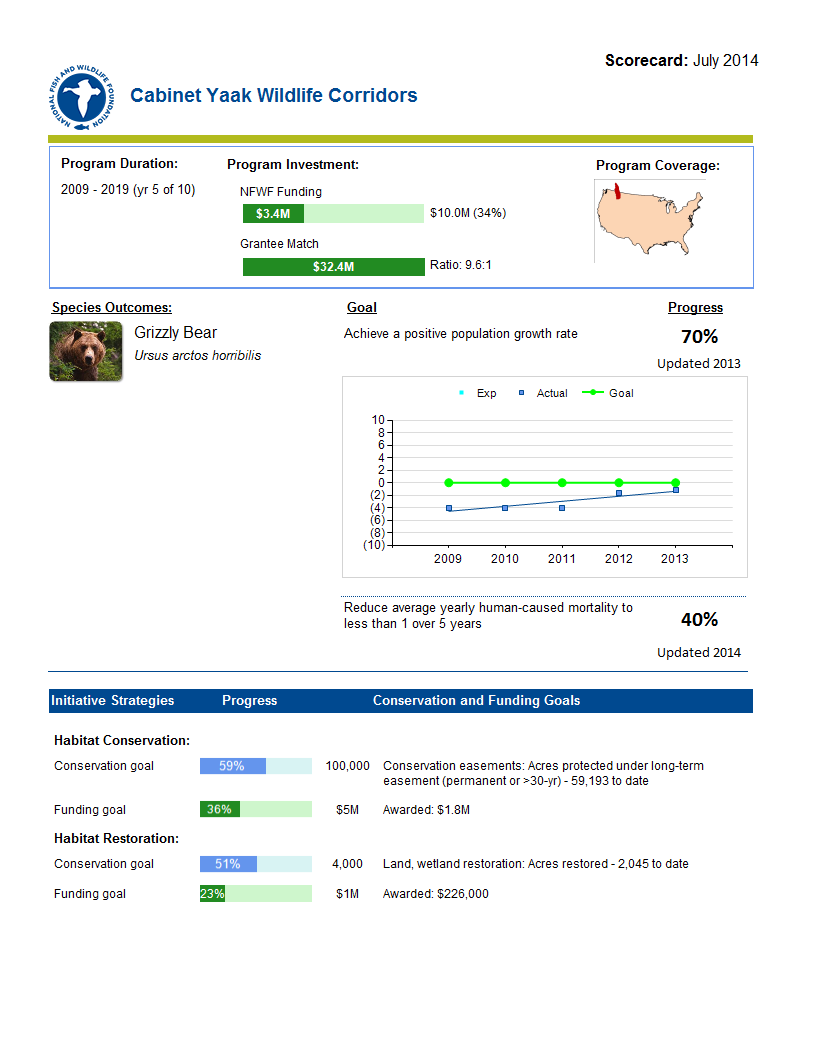 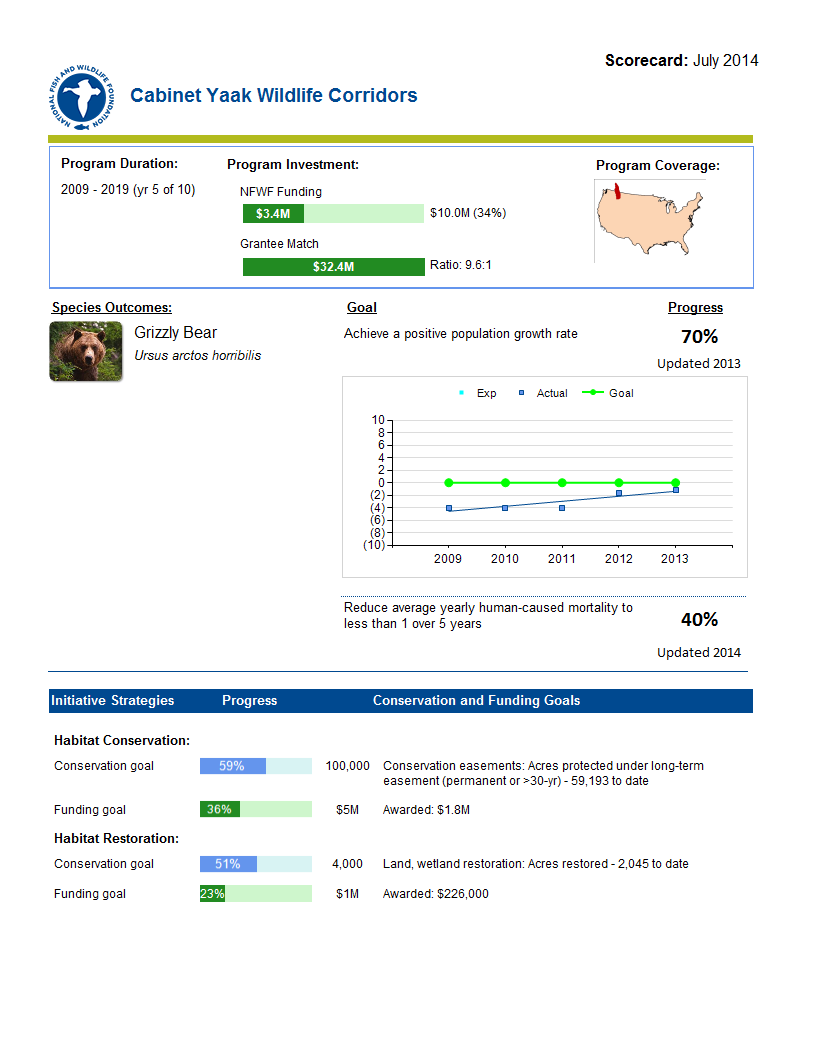 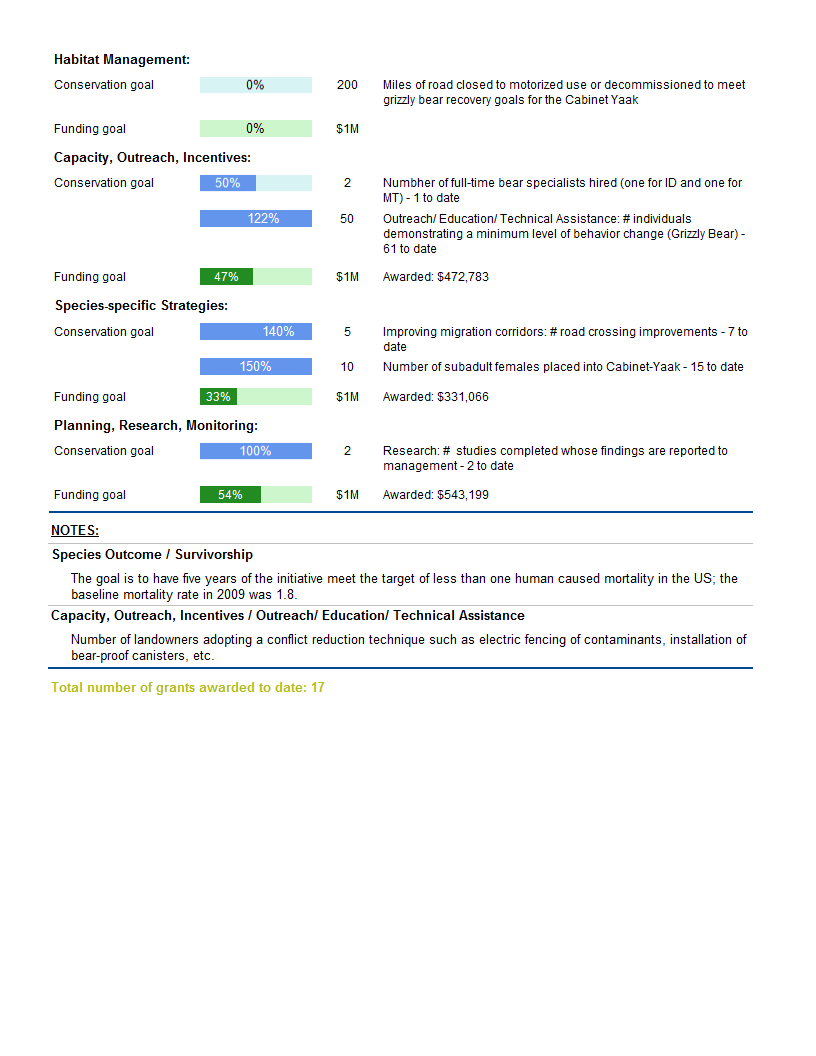 No progress on road decommisioning objective.  
Perhaps solicit some proposals for this.
Better than expected progress.  
Perhaps allocate funds elsewhere.
Internal Rapid Assessment
Assessment Criteria:
Implementation Process
Conservation Progress
Long-Term Sustainability
Lessons Learned, including broader impacts
Review of business plan
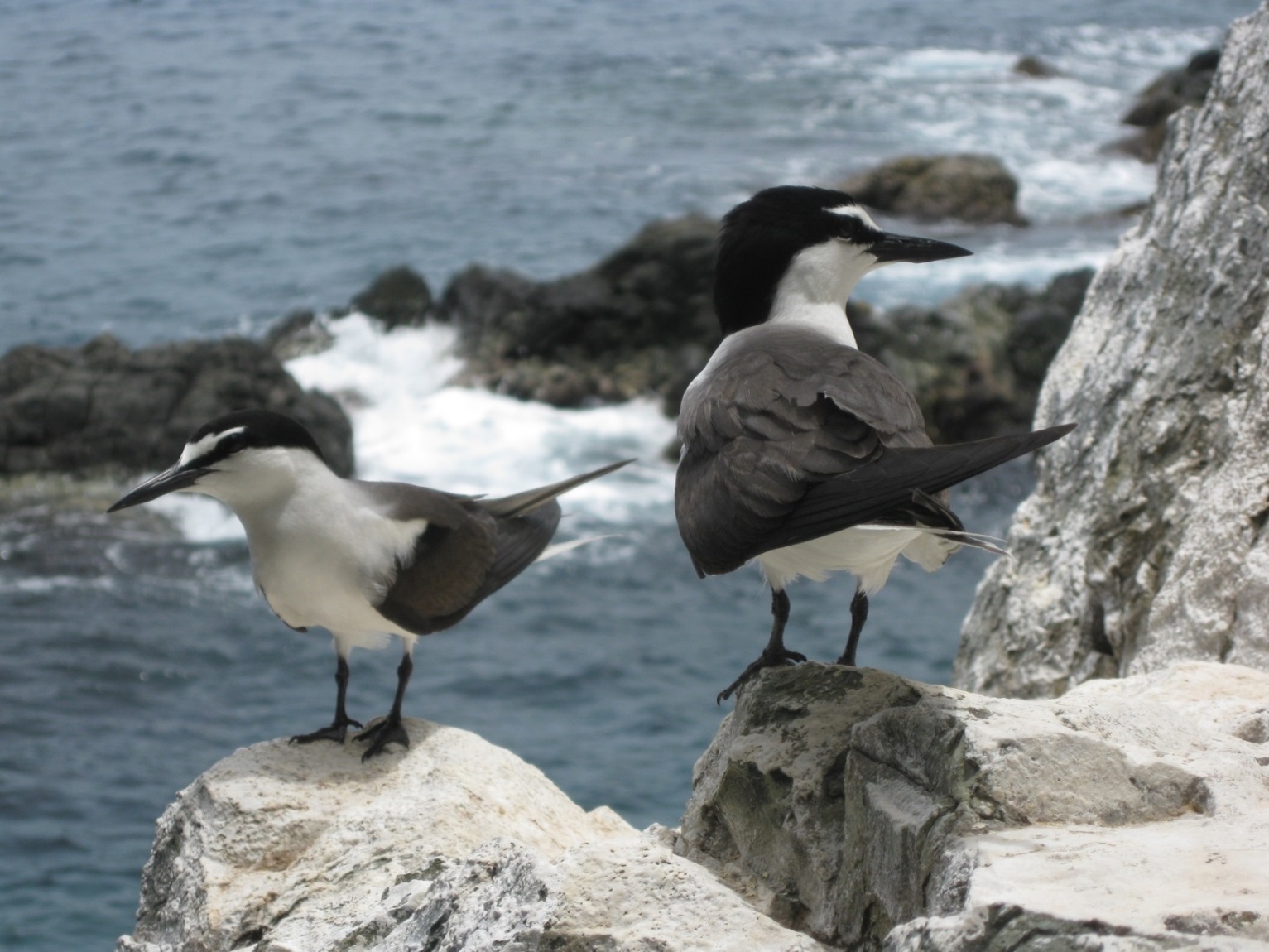 Bridled Terns (photo courtesy of Island Conservation)
I. Implementation Progress
Funding of Strategies
Actual spending in line with budget? 
% of NFWF’s investment from funding sources? 
 
Implementation of Strategies 
Key strategies/activities implemented? 
Grant progress expected?
Alignment of grant portfolio                                                 with plan?  

Monitoring & Evaluation
Systematic monitoring of                                           implementation, outcomes,                                                and focal species?
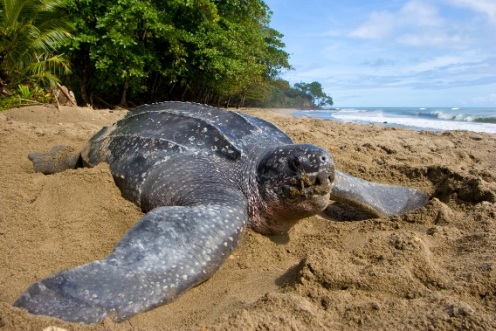 Addressing Recommendations
Commission Third-Party Evaluations
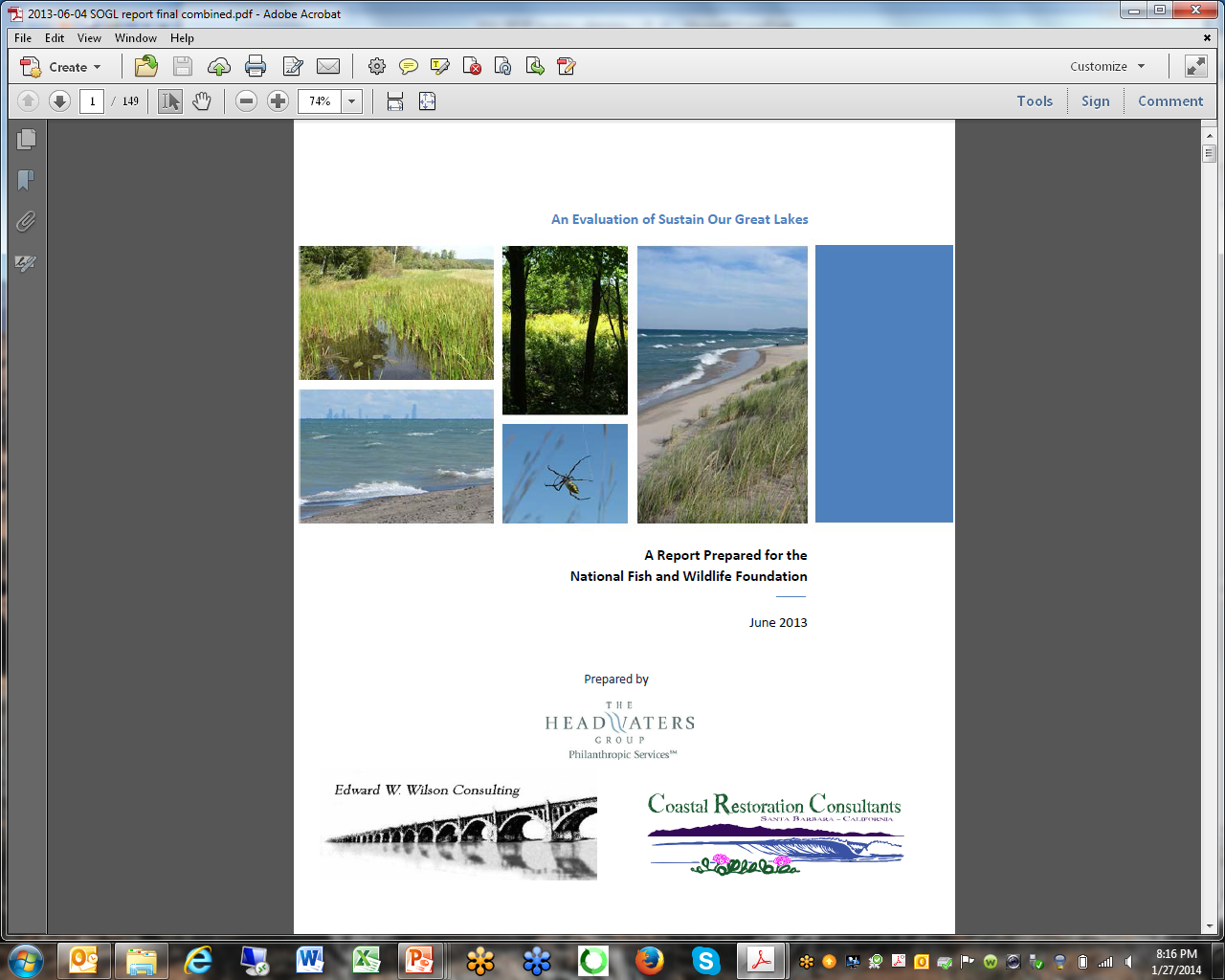 Develop NFWF response to evaluation recommendations
Levels of Assessment
Third-party Evaluations
Depth & Resources required
Rapid Assessments
Scorecard
Frequency
Thanks
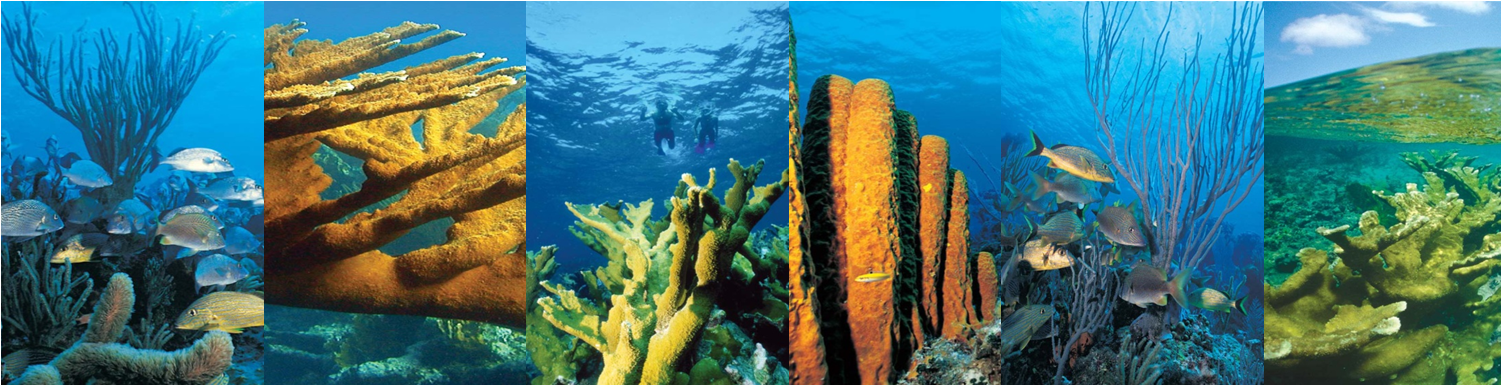